Лекція
ПОЛІТИКО- ПРАВОВІ ПОГЛЯДИ ЕПОХИ ВІЛЬНОЇ КОНКУРЕНЦІЇ
Лібералізм у Франції
буржуазна ідеологічна і суспільно-політична течія, об'єднуюча прибічники буржуазно-парламентських буд, буржуазних свобод і свободи капіталістичного підприємництва.
система поглядів, згідно з якими соціальна гармонія і прогрес людства досяжні лише на базі приватної власності шляхом забезпечення достатньої свободи індивіда в економіці і у всіх інших сферах людської діяльності (бо загальне благо нібито стихійно складається в результаті здійснення індивідами їх особистих цілей).
Лібералізм зародився в умовах боротьби молодої прогресивної буржуазії і дворянства, що обуржуазнювалося, проти пануючого феодалізму, свавілля абсолютизму і духовного гніту католицької церкви; у той період лібералізм був носієм ідеалів (віра в прогрес, в торжество розуму, світу, свободи, рівності), загальних для всього антифеодального табору.
Анрі-Бенжамен Констан де Ребек
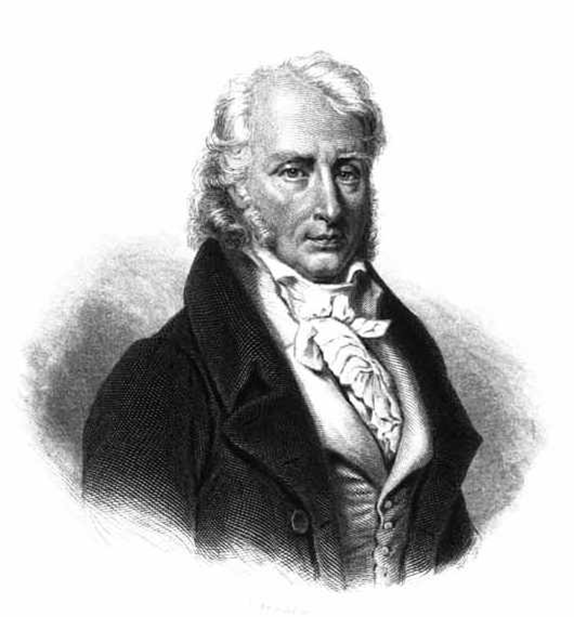 (25 жовтня 1767, Лозанна, Швейцарія-8 грудня 1830) - французько-швейцарський письменник, публіцист, політичний діяч часів Французької революції, бонапартизму і Реставрації.
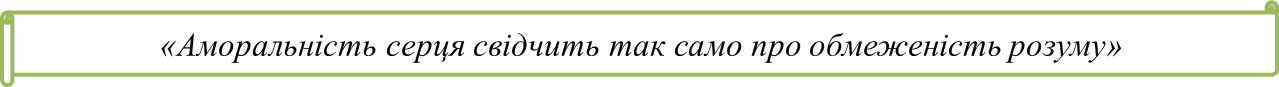 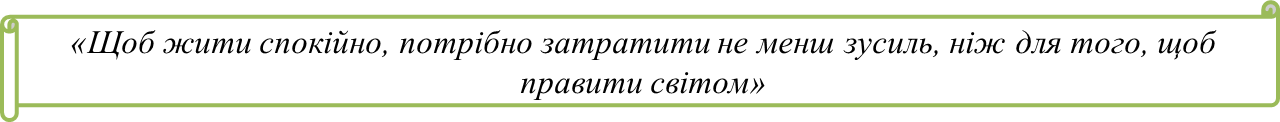 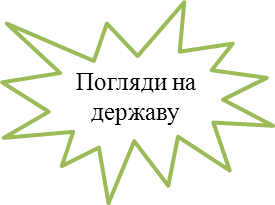 Сучасній державі у формі конституційної монархії, як вважав Констан, повинен бути притаманний поділ влади,«який звичайно є гарантією свободи». Він обгрунтував необхідність створення фа­ктично шести конституційних влад: 1) королівської; 2) спадкоємної палати перів; 3) виборної законодавчої палати; 4) влади вико­навчої; 5) судової влади; 6) муніципальної влади.
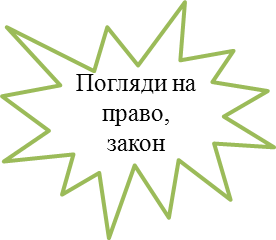 Право покликане протистояти сваволі, що заміряється на свободу, стати «єдино можливою основою відносин між людьми». Але закон, на відміну від Монтеск´є, не представляється йому абсолютною цінністю. Лише закон, що виходить з легітимного джерела і має справедливі межі, може зіграти цю роль. «Підпорядкування закону — це обов´язок», — писав учений.
Алексіс де Токвіль
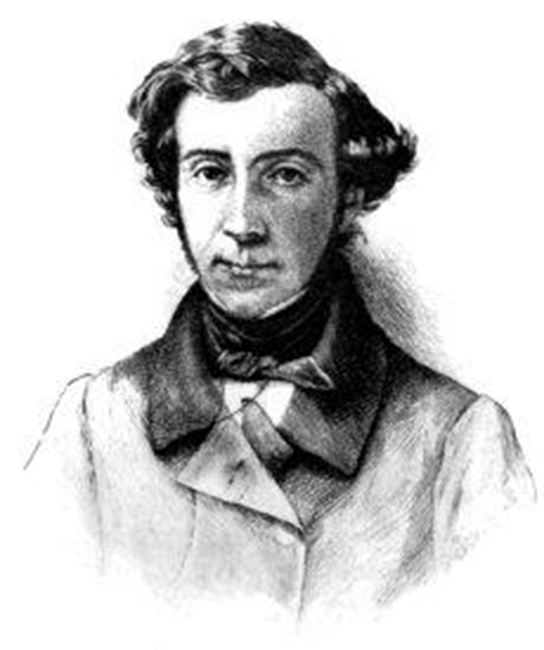 (29 липня 1805, Верной-сюр-Сен, Франція - 16 квітня 1859, Кани) - французький державний діяч, історик, суспільствознавець, захисник демократії та свободи, вважається одним з чільних теоретиків демократії та лібералізму.
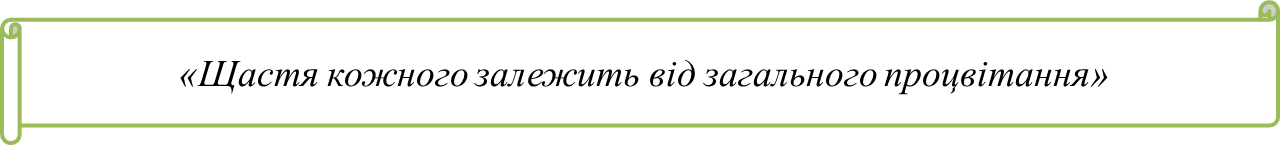 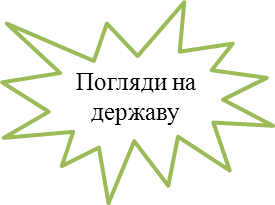 До демократичних установлень  відносить поділ влади, місцеве самоврядування, незалежність суддів, са­мостійність «блюстителів закону» (чиновників, поліції) та ін., в яких він вбачав витоки і прояви народного суверенітету. Недоліками і слабкостями американської демократії Токвіль називає недосконалість і неповноту законів, сваволю блюстите­лів закону; правителі тут не завжди чесні і розумні, а громадяни освічені і свідомі.
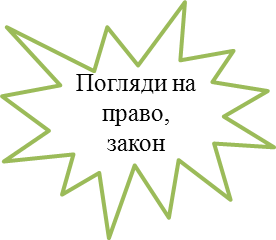 Підкреслював важливе значення "системи стримувань та противаг" і теорії розподілу влад, які знайшли закріплення в американській конституції. Токвіль пише: "Фізичні причини мають менший вплив, ніж закони, а закони - набагато менший, ніж звичаї (мораль)".
Лібералізм (утилітаризм) в Англії
Ієремія Бентам
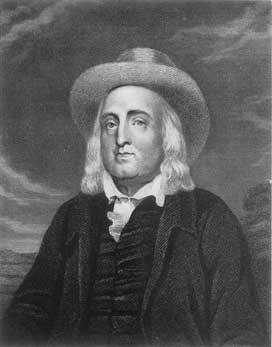 (15 лютого 1748, Лондон - 6 червня 1832, Лондон) - англійський соціолог, юрист, один з найбільших теоретиків політичного лібералізму, родоначальник одного з напрямків в англійській філософії - утилітаризму.
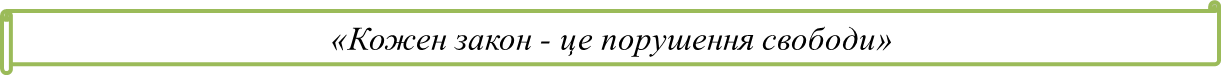 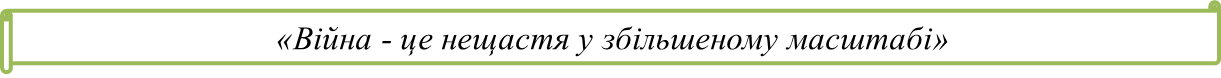 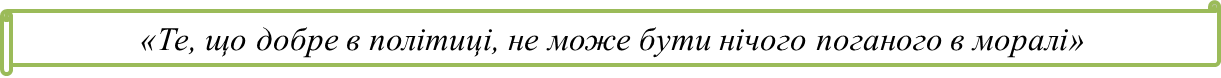 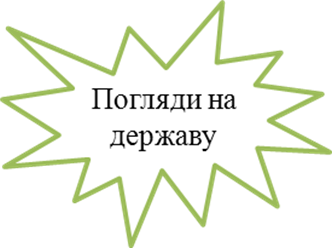 Найбільш корисною - як для суспільства, так і для окремої людини - він вважав республіканську форму правління, за якої три головні гілки влади повинні бути розділені, однак при цьому їхній розподіл не означає, що кожна з них повинна існувати сама по собі і діяти незалежно від інших.
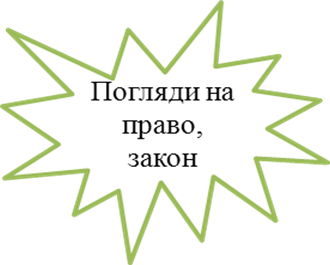 Із загальними поглядами Бентама на кодифікацію та законодавство тісно пов’язані його погляди на право, яке, на його думку, є виключно волею суверена, виданою у відповідній формі. Тому він відкидає природне право і фактично започатковує новітній юридичний позитивізм, який був розвинутий Джоном Остіном.
Джон Остін
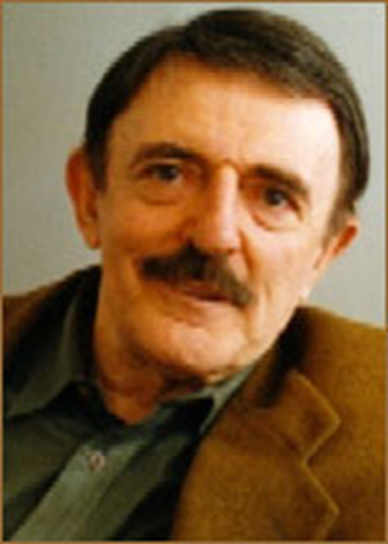 (1790-1859)

Засновник 
юридичного 
позитивізму.
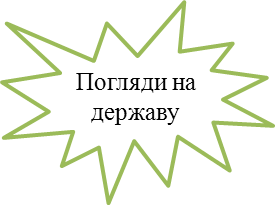 Остін доводив, розвиваючи при цьому думку Бентама, що метою уряду є загальне благо, а не свобода, оскільки в різних умовах різний ступінь корисності свободи чи ступінь її обмежень. Остін був прибічником класичного лібералізму. Проте він стверджував, що суверенна влада нічим не зв'язана.
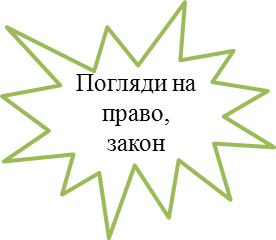 Предметом вивчення юридичної науки, згідно з поглядами теоретика, є позитивне право. Остін не заперечив природне право і оціночний підхід до законів , що діють у державі , а й вивів ці проблеми за рамки правознавства. Серед законів , що визначають поведінку людини в суспільстві , Остін виділяв такі види: божественні закони, закони позитивної моралі, позитивні закони.
Джон Стюарт Мілль
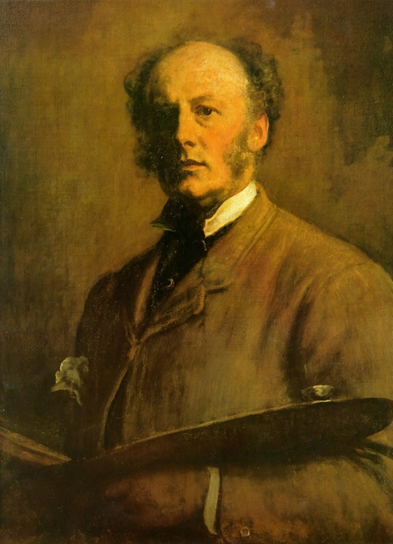 (20 травня 1806-8 травня 1873) - британський філософ, політичний економіст, представником утилітаризму, етичної теорії.
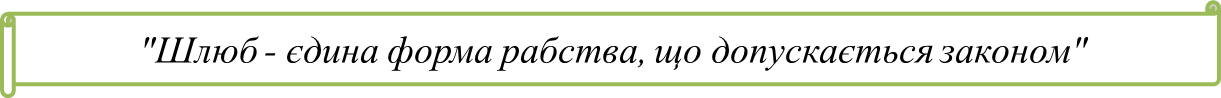 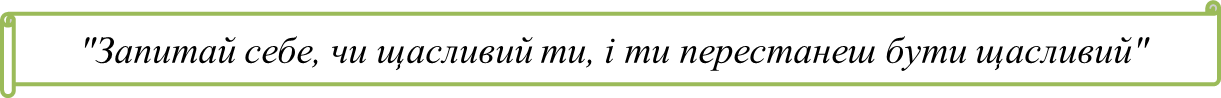 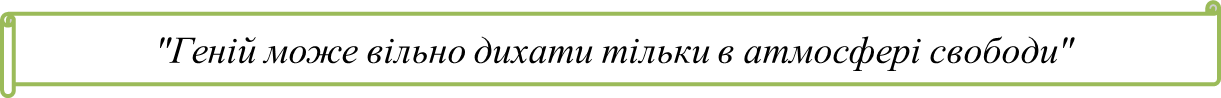 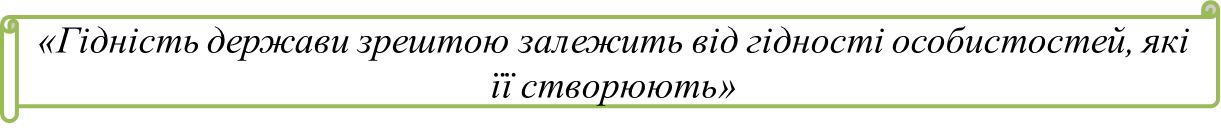 Порядок в державі ви­ступає неодмінною умовою розвитку особистості, сферою взаєм­ної відповідальності, її свобода — самий могутній, постійний і самий надійний генератор всяких покращень у суспільстві. Функ­ції держави повинні бути спрямовані не для перешкоди особис­тим зусиллям людей, але для заохочення і пробудження в людях цих прагнень.
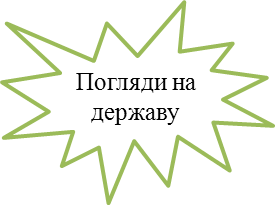 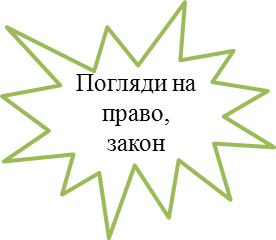 Висунув на перший план «закони виробництва» і «закони розподілу», та різко протиставив їх. На думку Дж. С. Мілля, закони виробництва вічні, незмінні і подібні «фізичним істинам»,…" в них немає нічого, що б залежало від волі". А закони розподілу, оскільки ними керують «людські інституції», є такими, «якими їх роблять думки і бажання правлячої частини суспільства, і дуже різноманітні в різні століття і в різних країнах».
Соціологічний позитивізм
Оґюст Конт
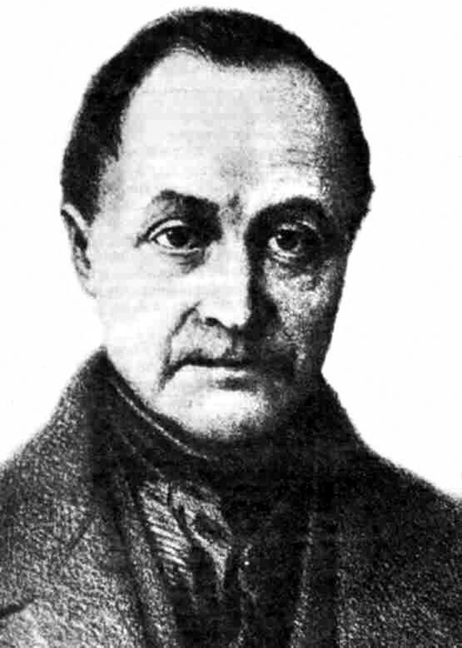 (19 січня 1798, Монпельє - † 5 вересня 1857, Париж) - французький філософ, позитивіст.
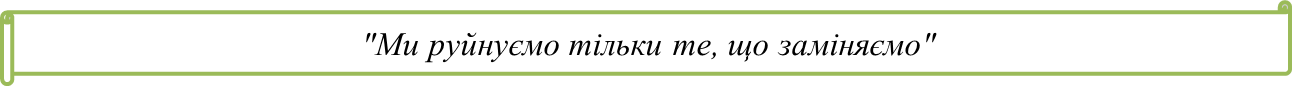 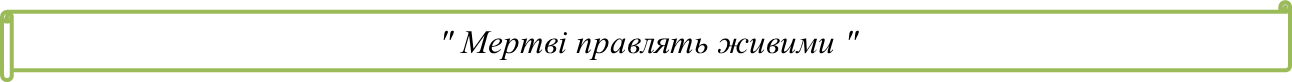 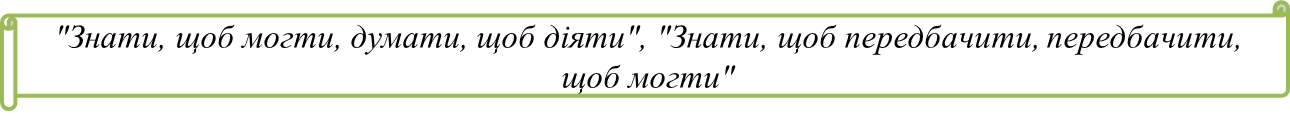 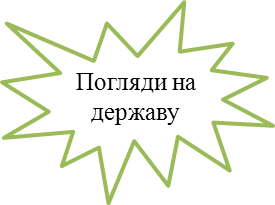 Конт дотримувався консервативно-охоронної позиції. Він бачив головне джерело морального та політичної кризи суспільства і навіть основну причину революційних настроїв в «глибокому незгоду умів і відсутності загальних ідей». Вихід він вбачав у виявленні таких позитивних наукових істин, які, будучи добре засвоєними, опиняться в стані мало не самі по собі привести людство до миру і щастя.
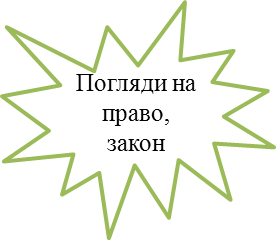 Всяке людське право, всяка людська свобода є безглузда анархія, якщо вони не підкоряються якимось законом; в цьому випадку вони не сприяють ніякому порядку - ні індивідуальним, ні колективному. Оскільки божественного права більше не існує, всі людські права із загальної згоди розумних і чесних людей повинні бути скасовані, а за людиною слід визнати тільки право виконувати свій обов'язок. Всі закони, сконструйовані позитивної філософією, є «загальні факти» або «цілком підтверджені спостереженням гіпотези».
Герберт Спенсер
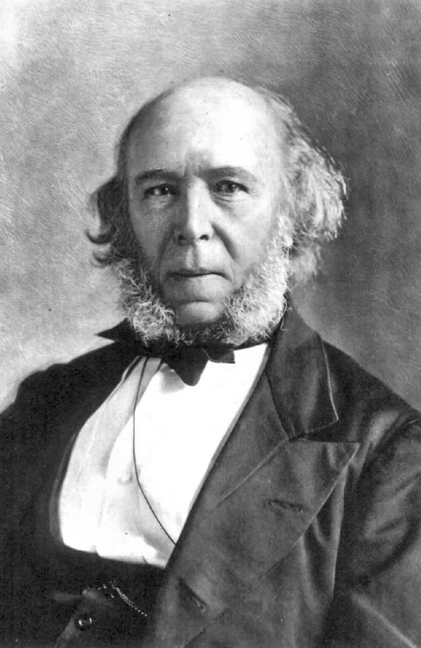 (27 квітня 1820 - 8 грудня 1903) - англійський філософ і соціолог, один з родоначальників еволюціонізму, ідеї якого користувалися великою популярністю в кінці XIX століття, засновник органічної школив соціології, ідеолог лібералізму.
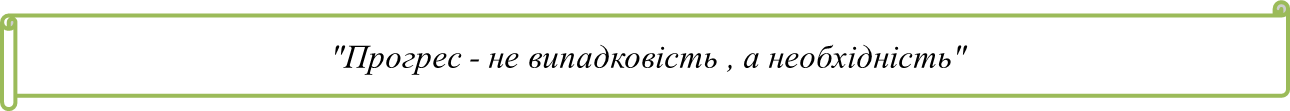 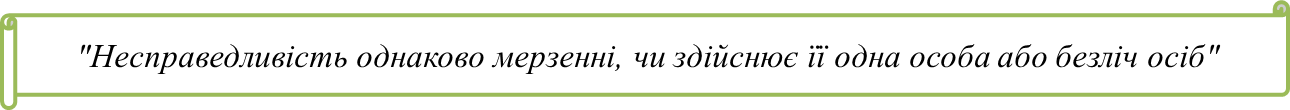 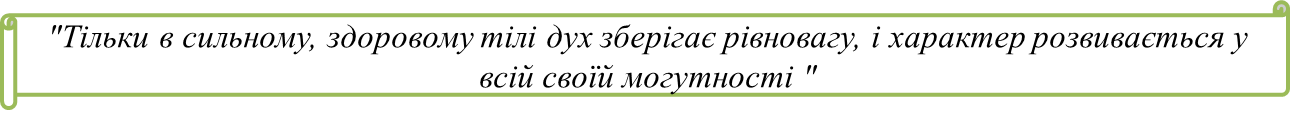 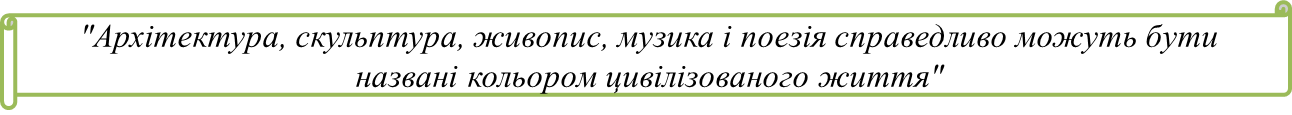 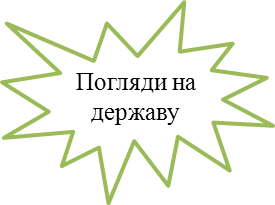 Державна влада - завжди зло, навіть якщо через недосконалість людства це зло є необхідним. Вона виникла внаслідок боротьби з іншими суспільствами, зовнішніх війн і насильства, тож за суттю являє собою насильство, тобто є запереченням індивідуальної свободи. Уряд же - всього лише тимчасовий соціальний інститут, необхідний тільки в період, коли людина переходить від самостійності до спілкування, від варварства до цивілізації, але зберігає при цьому свою егоїстичну природу.
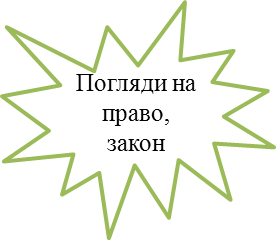 Основна ідея «Соціальної статики» - в існуванні природного закону, який передував утворенню державності. Цей закон - «закон рівної свободи», дія якого спрямована на реалізацію кожним індивідом своїх здібностей у прагненні до поставленої мети. Свобода є тим первинним природним правом людини, яке існує до державності та на якому будується вся система громадянських прав у державі - політично організованому суспільстві. Ці «вторинні», громадянські права, за Спенсером, охоплюють широкий набір особистих свобод і майнових прав.
Західноєвропейський анархізм
Іоганн Каспар Шмідт
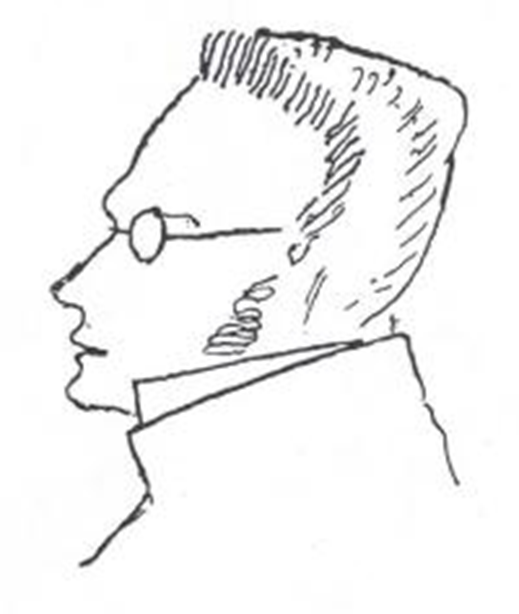 Макс Штирнер (нім. Макс Штирнер), справжнє ім'я Іоганн Каспар Шмідт (нім. Йоганн Каспар Шмідт, 25 жовтня 1806, Байройт, Німеччина - 26 червня 1856, Берлін) - німецький філософ.
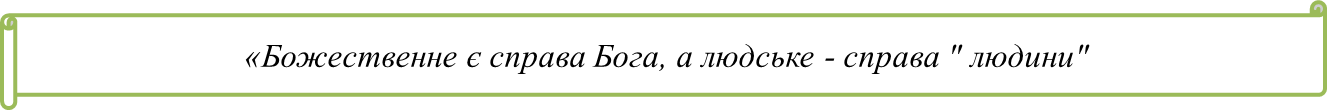 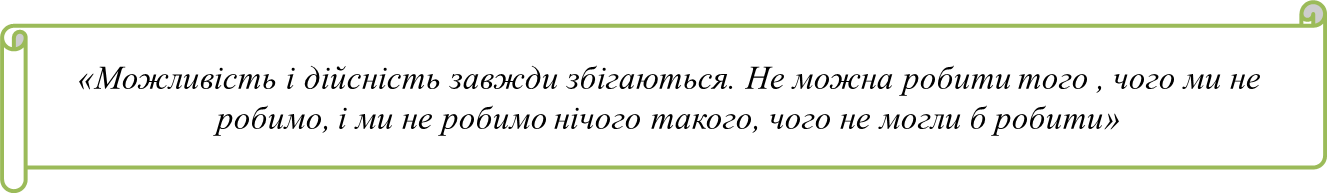 Заперечував державу, зводив соціальну організацію суспільства до так званої спілки егоїстів, метою якої було б налагодження обміну товарами між незалежними виробниками на основі взаємної поваги.
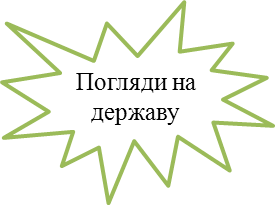 Виступав за абсолютну свободу індивіда, який у своїх бажаннях і вчинках не має бути пов'язаним ні релігійними догмами, ні нормами права й моралі.
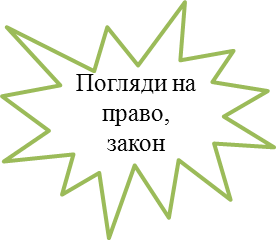 П'єр Жозе́ф Прудо́н
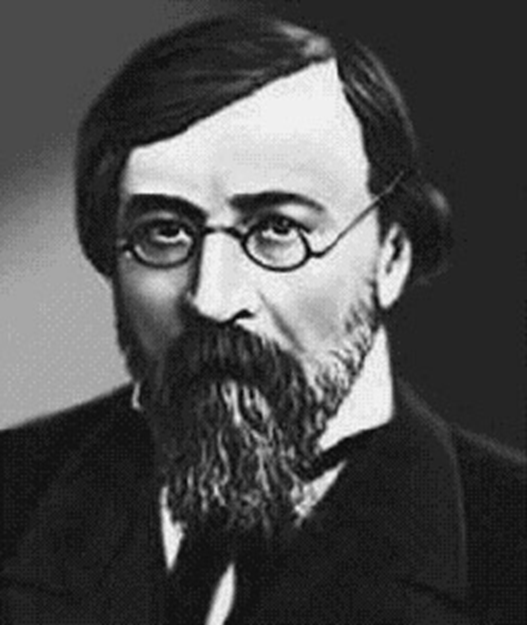 1809-1865) - французький соціаліст, один із засновників анархізму.
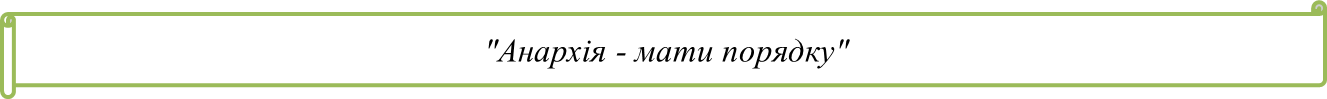 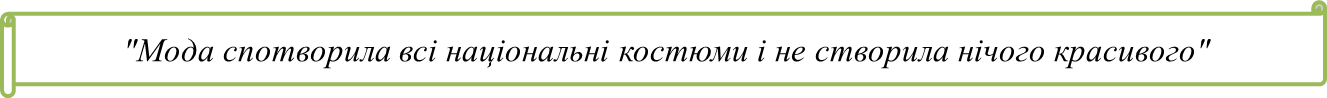 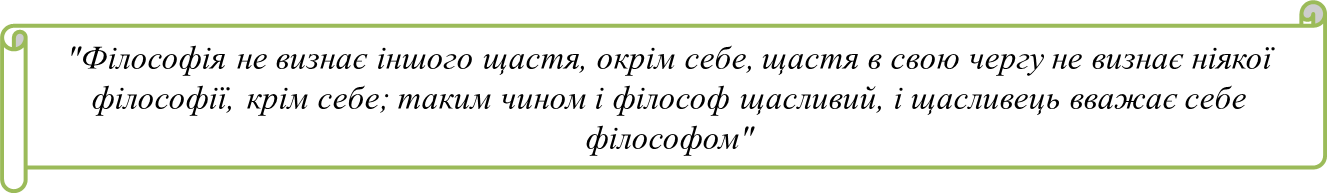 За Прудоном, анархія - це не абсолютна свобода діяльності - вона означає почуття нерозривного зв'язку власної свободи зі свободою інших. Свобода не може бути "одкроювана" (дарована), вона повинна розвиватися знизу самостійно. Для Прудона анархія не була якимось безвладдям, тобто ліквідація державного механізму, який стояв над суспільством, не повинна була призводити до свавілля та знищення права. Під цим оглядом важливою є висунута Прудоном ідея федерації.
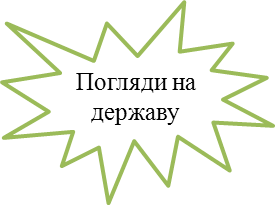 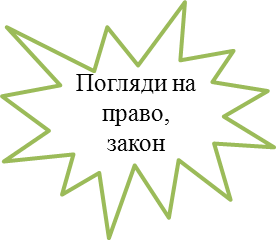 "Комуна має право на самоврядування, адміністрацію, збір податків, розпорядження своєю власністю і своїми податками. Вона має право створювати школи для своєї молоді, призначати вчителів, мати свою поліцію, жандармерію і національну гвардію; призначати суддів, мати газети, зібрання; приватні підприємства, банки і т.д.". Вона має право видавати свої закони і навіть мати свою релігію та своїх святих. Тобто, по суті, комуна є практично суверенною.
Анархістські концепції держави і права
Бакунін Михайло Олександрович
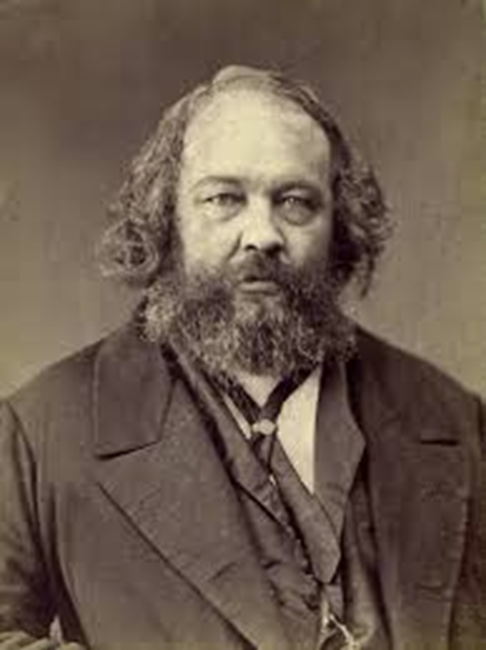 (18 (30) травня 1814 - 19 червня (1 липня) 1876) - російський політичний діяч, один з головних ідеологів і практиків анархізму.
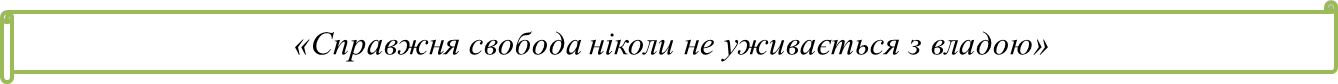 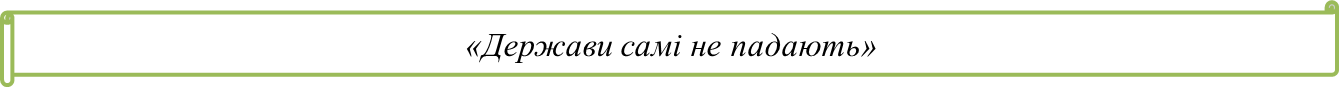 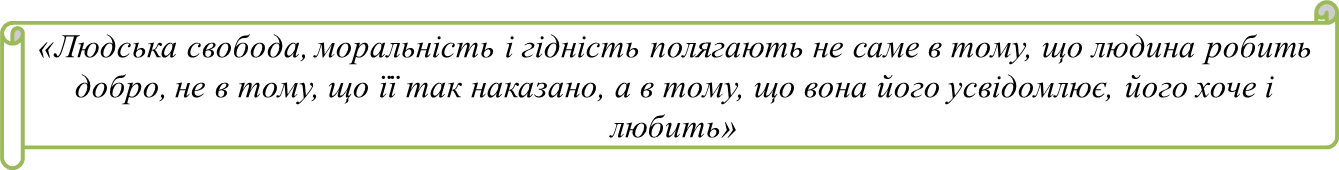 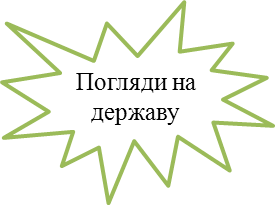 Кропоткін розглядав державу як штучне утворення, що мало на меті "тримати у покорі інших та примушення їх на себе працювати". Закони, які діяли у державі і регулювали суспільне життя, він вважав винятково новочасними утвореннями, підкреслюючи, що людство сторіччями існувало без писаного законодавства і відносини між людьми регулювалися лише звичаями і традиціями. Погляди Кропоткіна грунтуються на «суспільному договорі» Руссо, якого він оцінював надзвичайно високо.
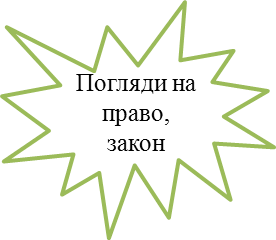 «Рівність в усьому - синонім справедливості. Це і анархія». І ще: «Стаючи анархістами, ми оголошуємо війну як відверненої трійці: закону, релігії, і влади. Ми виникає боротьбу з всього цього брудним потоком обману, хитрості, експлуатації, розбещення, пороку - з усіма видами нерівності, які улиті в наші серця управителями, релігією і Законом України. Ми оголошуємо війну їх способу діяти, їх формою думки».
Кропоткін Петро Олексійович
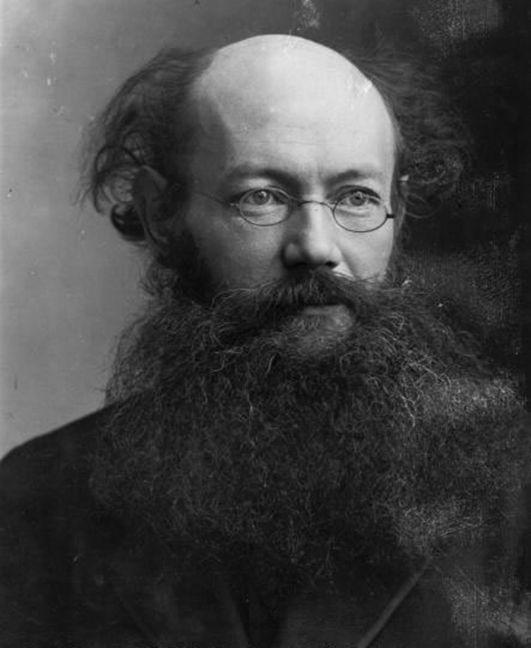 (* 27 листопада (9 грудня за новим стилем) 1842, Москва - † 8 лютого 1921, Дмитров, поховано в Москві) - російський та європейський революціонер - теоретик анархізму, публіцист, географ і геолог; князь.
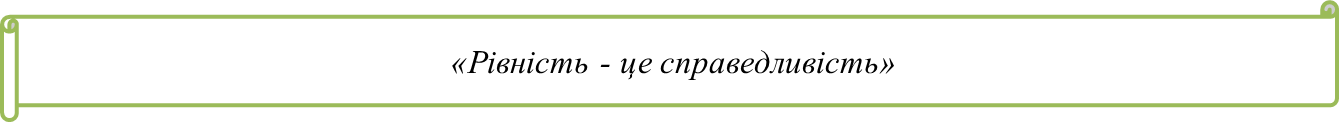 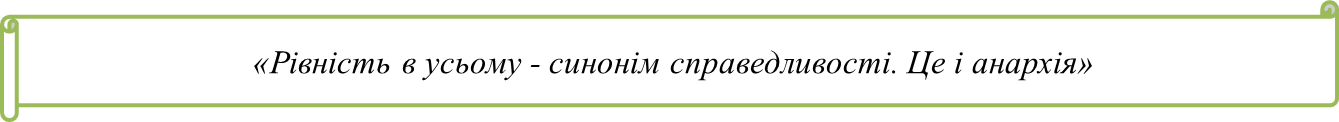 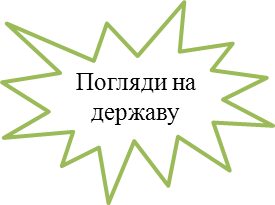 Держави, будь-які держави, як писав Бакунін, виникали з насильства і грабежу. Держава , таким чином, є насильство, є панування, є рабство . Будь-яка держава, будь-яка влада будується на примусі, на експлуатації , на привілеї . А якщо є примус, експлуатація та привілеї, яка ж можлива тут свобода? Вона немислима навіть у теорії . Держава заснована на злочині. Все, що виходить від держави , - є зло. Крім того, що держава поневолює одних , воно розбещує інших . Ті, хто перебувають при владі , стають деспотами і морально падають.
Держави, будь-які держави, як писав Бакунін, виникали з насильства і грабежу. Держава , таким чином, є насильство, є панування, є рабство . Будь-яка держава, будь-яка влада будується на примусі, на експлуатації , на привілеї . А якщо є примус, експлуатація та привілеї, яка ж можлива тут свобода? Вона немислима навіть у теорії . Держава заснована на злочині. Все, що виходить від держави , - є зло. Крім того, що держава поневолює одних , воно розбещує інших . Ті, хто перебувають при владі , стають деспотами і морально падають.
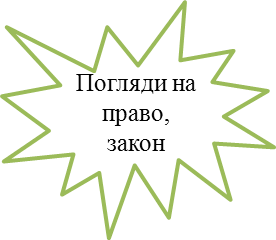 Державно-правові погляди К.Маркса і Ф.Енгельса
Карл Га́йнрих Маркс
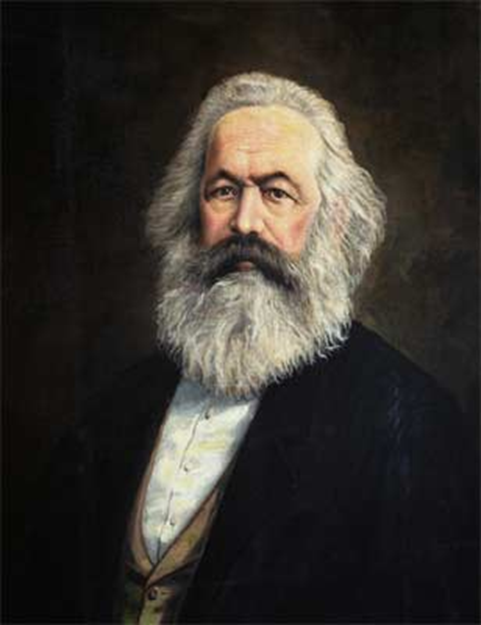 (5 травня 1818, Трір - 14 березня 1883, Лондон) - німецький філософ-матеріаліст, теоретик-суспільствознавець, політеконом, політичний журналіст-публіцист; протагоніст робітничогосоціалістичного руху.
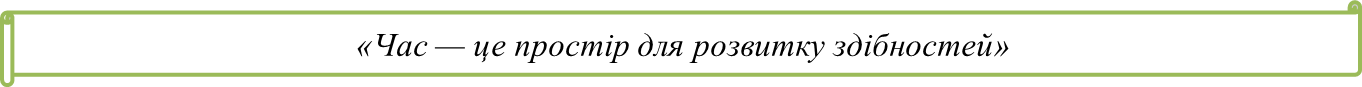 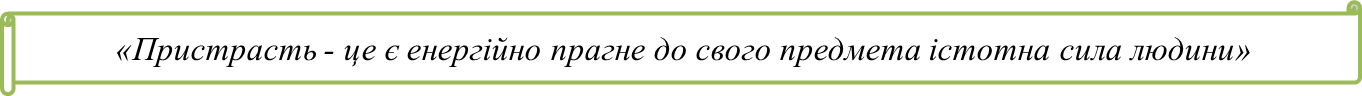 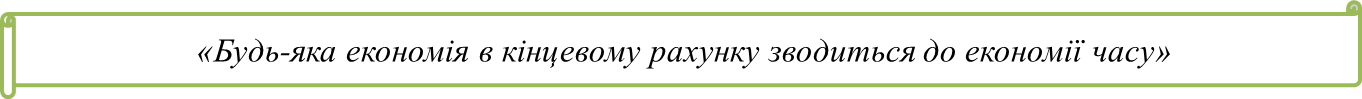 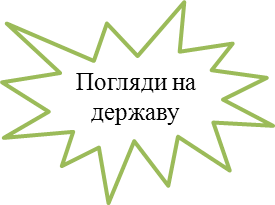 Держава - механізм економічно най могутнішого класу, який панує і політично, але вона є не силою, зовні нав'язаною суспільству, а продуктом суспільства на певній стадії розвитку і прагне стати над суспільством.
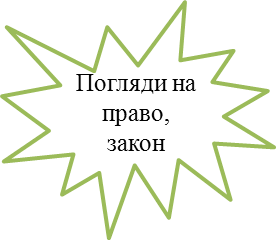 Право, в розумінні марксистів, є піднесеною до рівня закону волею правлячого класу, зміст якої визначається матеріальними умовами його життя. Політична влада - організоване насилля одного класу над іншим.
Фрідріх Енгельс
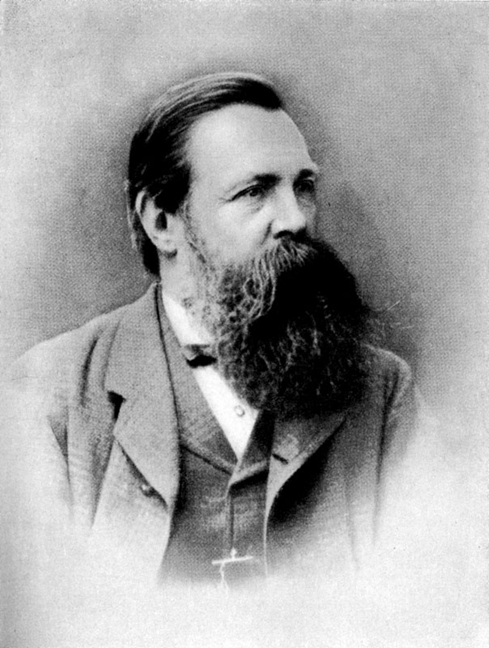 (28 листопада 1820, м. Бармен, нині Вупперталь, Німеччина - 5 серпня 1895, Лондон) - німецький підприємець, політичний діяч, філософ, історик, публіцист. Один з основоположників марксизму
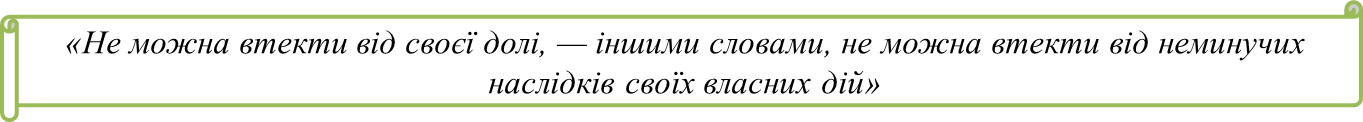 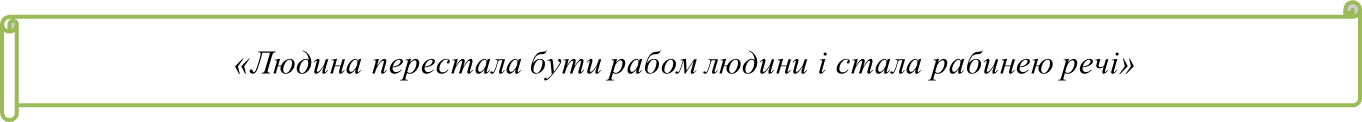 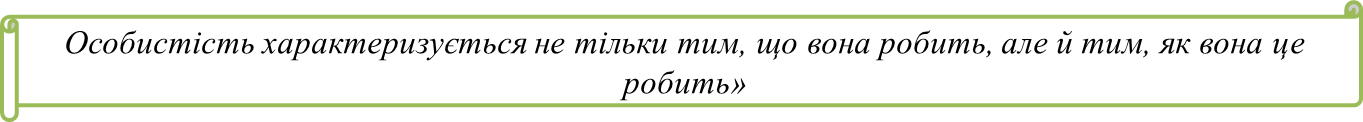 Він за­значав, що дослідження таких категорій, як "держава" і "пра­во", можна здійснювати лише за умови визначення зв'язку приватної власності й політичного життя. Державна, політич­на влада використовується як знаряддя власників. Держава — це політична організація, організоване насилля одного класу над іншими.
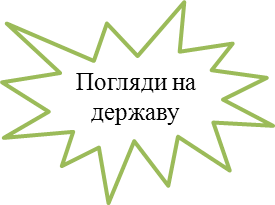 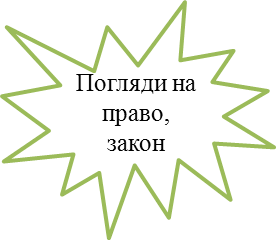 На його думку, право є введеною в закон волею панівного класу, зміст якої визначається матеріальними умовами життя цього класу. У державі констатується сила панівного класу, воля якого втілюється у вигляді державної волі — закону. Право, отже, скероване проти більшості людей, тому їхня боротьба за право й свободи обґрунтована.
Сутність нової держави, 
що функціонує в перехідний від 
капіталізму до соціалізму період
диктатура пролетаріату
"тільки певний клас, саме міські і фабрично-заводські, промислові робочі, можуть керувати всією масою трудящих і експлуатованих в боротьбі за скидання ярма капіталу, в ході самого скидання, в боротьбі за утримання і зміцнення перемоги, в справі творення нового, соціалістичного суспільного устрою, у всій боротьбі за повне знищення класів"
"є особлива форма класового союзу між пролетаріатом, авангардом трудящих, і численними непролетарськими шарами трудящих"
Карл Маркс
«Між капіталістичним і комуністичним суспільством лежить період революційного перетворення першого в друге. Цьому періоду відповідає і політичний перехідний період, і держава цього періоду не може бути нічим іншим, крім як революційною диктатурою пролетаріату»
Дана теза здобула подалі Розвиток у работі Леніна «Держава і революція» (1917):
«Демократія для гігантської більшості народів і придушення силою, тобто виключення з демократії, експлуататорів, гнобителів народу, — ось яка видозміна демократії при переході від капіталізму до комунізму»
Реформістський соціалізм
Луї Жан Жозеф Блан
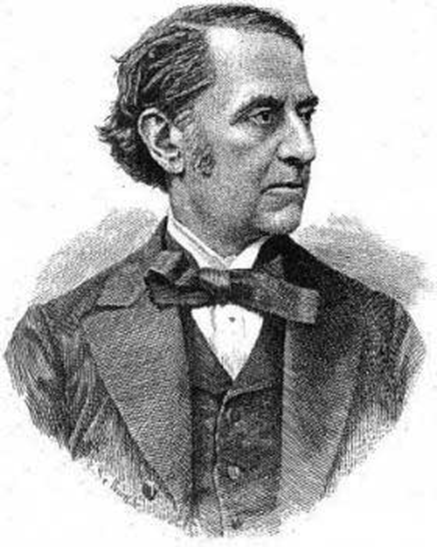 (29 жовтня 1811 - 29 січень 1882) - французький соціаліст, історик, журналіст, діяч революції 1848 року; брат серпня Олександра Шарля Блана.
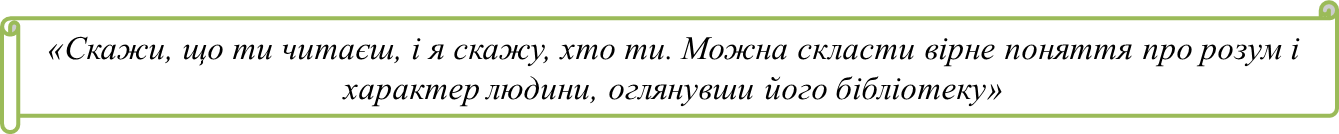 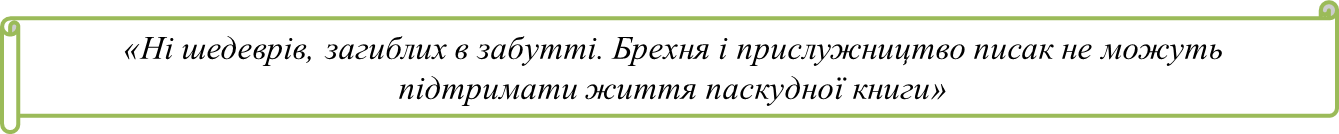 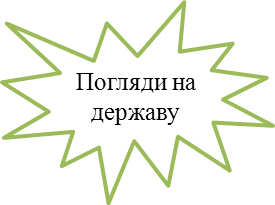 На відміну від інших соціалістичних мислителів , що розділяли соціалізм і політику, Блан пов'язував їх настільки тісно , що його можна було б назвати державником. Однак , виступаючи за створення централізованого уряду, він вважав за необхідне надати відносну незалежність громадським майстерням і комунам . Репутація соціального реформатора, близькість до буржуазно - демократичним колам, негативне ставлення до класової боротьби пролетаріату зробили Б. підходящим для буржуазного більшості « представником робітників» у тимчасовому уряді, куди він увійшов згодом.
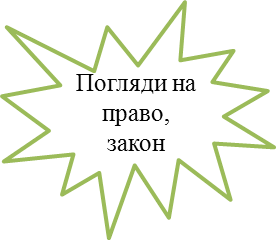 Блан висунув гасло: «Від кожного за здібностями , кожному за потребами ». Дана формула отримала назву « пропорційної рівності ». Блан захищав механізоване виробництво , а також висував ідею об'єднання всіх майстерень і введення планового виробництва. Він вважав, що економічна конкуренція має бути ліквідована, а замість неї слід ввести принцип братства . Справедливого рівності між людьми можна домогтися, якщо правильно організувати працю і розподіл багатств. Він говорив , що підприємці та робітники повинні співіснувати мирно, так як не можуть розвиватися один без одного. Ще одна важлива ідея Блана - фінансування громадських майстерень демократичною державою , фактично державою якобінського типу зі слабкою виконавчої і сильною однопалатной законодавчою владою.
Фердинанд Лассаль
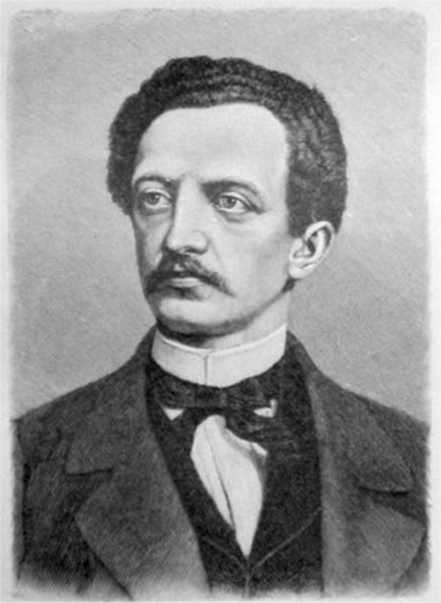 (11 квітня 1825, Бреслау, нині Вроцлав - 31 серпня 1864, Женева) - німецький філософ, юрист, економіст і політичний діяч.
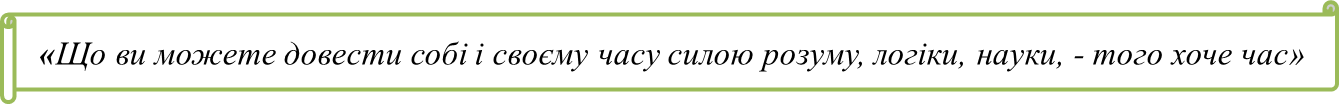 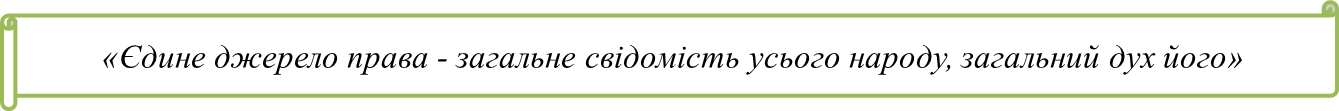 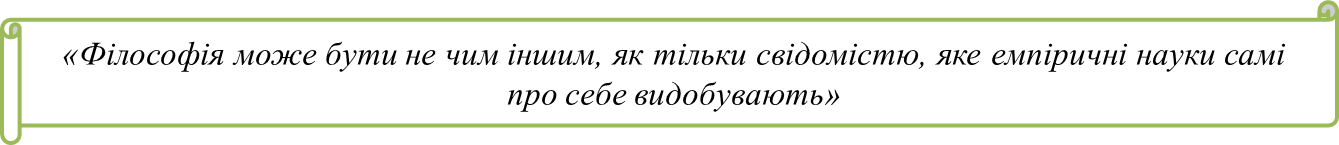 Буржуазна концепція держави передбачає збереження свободи і власності багатіїв, що зумовлює посилення експлуатації слабкого сильним. А справжня мета держави інша. "Мета держави, - писав Лассаль, - позитивно розвивати й невпинно вдосконалювати людську істоту; інакше кажучи, - здійснювати насправді призначення людини, тобто культуру, на яку людський рід здатний; мета держави - виховання і розвиток людства до свободи".
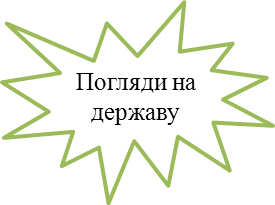 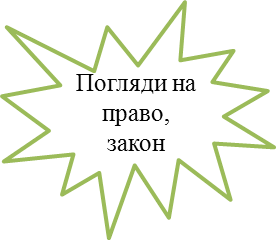 Загальне виборче право має забезпечити  реалізацію    "істинної" мети держави. Лассаль виступає проти ідей економічного лібералізму.  Він - прихильник   втручання держави, саме на неї покладає він надії. Суть закону, за Лассалем, полягає в тім, що робітник одержує лише мінімум засобів існування, а не повний продукт праці. "... Середній розмір заробітної плати, - пише він, - завжди зводиться до безумовно необхідного утримання, що визначається звичками народу, для підтримання життя і для розмноження".
Трофанчук ГЛ., Історія вчень про державу та право: Навч. посібн. для дистанц. на­вчання. - К.: Ун-т „Україна", 2004. - 210 с.
Велика енциклопедія в 62 томах. Гол. ред. А. Лиманів. Т.23 КОНВЕЄР-КОЕН. М: ТЕРРА, 2006 .- 592 с
Віппер, Р. Ю. Історія Нового часу .- К.: Ніка-Центр, 1997 .- 624 с
Історія вчень про право і державу : Навчальний посібник / Демиденко Г. Г. - Харків: Консум, 2004.- 432 c.
Трофанчук ГЛ., Історія вчень про державу та право: Навч. посібн. для дистанц. на­вчання. - К.: Ун-т „Україна", 2004. - 210 с.
В. Ф. Опришко, Ф. П. Шульженко, С. І. Шимон та ін.; За заг. ред. В. Ф. Опришка, Ф. П. Шульженка. – Правознавство, К.: КНЕУ, 2003. - 767 с.
Філософія права (за заг. ред. М.В.Костицького, Б.Ф.Чміля), Харків: Консум, 2003.- 332 c.
Основна література: